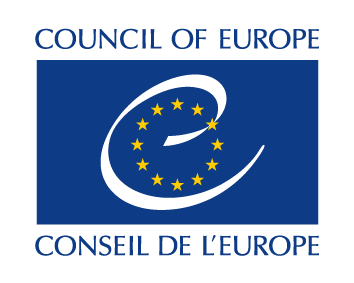 Дослідження аудиторії суспільного ТВ та радіо.Аналітичний звіт.
Грудень 2017
Підготовлено для Ради Європи ТОВ “ТЕЙЛОР НЕЛЬСОН СОФРЕЗ УКРАЇНА”, згідно Договору №8428/2017/112
Дизайн дослідження
Метод: особисте інтерв‘ю з використанням планшетів
Географія: 
Населення 24 областей включаючи сільське населення, крім зони ОРДЛО та АРК
Квотні параметри: область, тип населеного пункту 
Цільова аудиторія: населення 18+ років, квотні параметри: стать та вік 
Вибірка: індивідуальна; без можливості аналізу окремих міст
Обсяг вибірки 400 інтерв'ю у кожній області (9 600 інтерв’ю в цілому)
Контроль: від 20% інтерв'ю
Тривалість інтерв'ю: до 45 хвилин
3
Key findings TV audience
Кольором відмічені акценти, що потребують найбільшої уваги
Рейтинги та впізнаваність Суспільного мовника (п. 1 та 4): охоплення за місяць UA:Перший та UA:Культура знаходиться на невисокому рівні – 15% та 3% відповідно. При цьому знання каналів – на середньому рівні у UA:Перший (63%) та низький у UA:Культура (26%). ВАЖЛИВО: 11% населення, що знають UA:Перший, декларують відмову від його перегляду. Негативним також є результат за таким важливим для здоров’я бренду показником як Top of Mind – не перевищує 2% для обох каналів. 
Довіра до Суспільного мовника (п. 2): довіра UA:Перший та UA:Культура серед своїх глядачів близька до рівня довіри національним каналам-лідерам. 
Рейтинги програм (п .3): більше 60% аудиторії не знають програм кожну з програм UA:Перший. Максимальний відсоток перегляду у програми Погода – 17%. Оцінки ТОП-20 програм в середньому вищі 4х балів за 5-бальною шкалою.  
Інформаційні потреби аудиторії (п. 5 та п. 7): найвищі показники зацікавленості мають гумор та внутрішня політика – їх вимагають більше половини населення. Проте лише 6% аудиторії UA:Перший отримують гумористичний контент на каналі. У політики цей показник – 36%.
Оцінка якості мовлення Суспільного мовника (п. 6). За висвітленням регіональних новин, об’єктивністю, співпадінням точки зору каналу та аудиторії UA:Перший незначно випереджає топові національні канали серед власної аудиторії. Низькі оцінки в порівнянні з конкурентами UA:Перший отримав за оперативність та професіоналізм ведучих. UA:Культура отримав високу оцінку від своєї аудиторії як позитивний канал.
3
В дужках наведені номери розділів аплікаційної форми, яким відповідають дані висновки
Key findings TV audience
Кольором відмічені акценти, що потребують найбільшої уваги
Затребуваність і наявність зворотного зв’язку з Суспільним мовником (п. 8): важливість зворотного зв’язку не оцінюється високо: тільки 16% населення декларують її. 
Портрет цільової аудиторії Суспільного мовника (п. 9): 72% аудиторії каналу UA:Перший та UA:Культура старші 45 років. У UA:Культура більший акцент в бік жіночої аудиторії та глядачів з вищою освітою.
З яких джерел отримують інформацію, чи цікавляться життям села, міста, району, країни (п. 10-11). Переважним способом отримання місцевих новин залишається сарафанне радіо – 63%. Регіональні канали використовують лише чверть населення. Для регіональних новин на однаковому рівні знаходяться національні канали та сарафанне радіо  (49% та 47% відповідно), регіональні канали отримали 30% виборів. 83% населення отримують інформацію щодо всеукраїнських новин з національних каналів.
Які проблеми вважають найважливішими (п. 12, п. 18-19): стурбованість майбутнім країни, тарифами на комунальні послуги та надзвичайними подіями – найвища. Зацікавленість до тематик, пов’язаних з АТО та споживчими цінами висока, але не перевищує 40%.  
Що таке суспільне телебачення та радіо (п. 13): одностайної думки що таке суспільне мовлення в аудиторії намає. Чверть населення не змогли дати відповідь на відкрите питання. Лише 6% без підказки сказали, що йдеться про ЗМІ створене або контрольоване суспільством. На закрите питання 25% дали відповідь, що це телебачення та радіо, яке служить суспільству, фінансується ним та підзвітне йому.
Чи готові платити за програми, які створені в інтересах суспільства (п. 14). Лише 9% населення декларують готовність платити.
Скільки готові платити (п. 15). Оптимальна вартість підписки на пакет – 40 грн.
3
В дужках наведені номери розділів аплікаційної форми, яким відповідають дані висновки
Key findings TV audience
Кольором відмічені акценти, що потребують найбільшої уваги
Які у аудиторії цінності (п. 17): цінності населення в основному пов’язані зі здоров’ям та матеріальною забезпеченістю. Рівень задоволеності цими сферами невисокий. 
Чи відчувають себе в безпеці (п. 20): найвищій рівень тривожності у жителів Луганської та Миколаївської областей – більше 40% населення її декларують.
Ритм життя (п. 21). З 9-ї до 17-ї по буднях більшість населення зайняти роботою, з 19 до 22 половина населення і більше дивляться ТБ. У вихідні в цей час ТБ дивляться ще більша частка населення.
Чим цікавляться, інтереси (п. 22): інтереси населення випливають з їх цінностей: матеріальна забезпечення, здоров’я близьких та власне – у головному фокусі.
Користування гаджетами під час перегляду ТБ (п. 23). Приблизно третина населення користується гаджетами під час перегляду ТБ.
Який контент споживають на гаджетах (п. 24). В зоні їх уваги в основному соцмережі та деколи уточнення інформації щодо побаченого.
Які жанри подобаються (п. 25). Новини та фільми намагаються не пропускати 45%-46% населення. На третьому місці гумор – 40%.
3
В дужках наведені номери розділів аплікаційної форми, яким відповідають дані висновки
Знання та перегляд каналів
Знання каналів суспільного мовлення невисоке
Питання: Які телеканали Ви знаєте хоча б за назвою? Які ще канали Ви знаєте хоча б за назвою?
Base: Населення України 18+, n=3300
26
back
Канал UA:Перший. Профіль сегментів
Аудиторія каналу представлена більш старшою аудиторією, молодша аудиторія частіше декларує відмову від перегляду
Affinity Index більше 110 і % більше 10
Питання: Які ще канали Ви знаєте хоча б за назвою? Які з цих каналів Ви дивилися хоча б раз за останній місяць? Який із цих каналів Ви дивитеся НАЙЧАСТІШЕ? Які з цих каналів Ви ніколи не будете дивитися?
Base: Населення України 18+, сегменти аудиторії:
29
back
Довіра каналам та новинам
UA:Перший на 4му місці за рівнем довіри каналу і на 3му за рівнем довіри новинам. В цілому довіра новинам низька у всіх каналів
Максимальні значення
Питання: Чи довіряєте Ви наступним телеканалам? Які характеристики, на Вашу думку, підходять телеканалу _____? Ви можете вибрати одну характеристику, кілька або не вибрати жодної. Риса: Я довіряю новинам на цьому каналі
Base: Населення України 18+, аудиторія каналів за місяць
38
back
Програми UA:Перший, ТОП-16 програм
38% аудиторії знають програму Погода, 17% її дивляться
Питання: Які передачі каналу _____ Ви знаєте? Які передачі каналу _____ Ви дивитеся регулярно? Оцініть, будь ласка, наступні передачі по 5-бальній шкалі, де 5 - чудова передача, а 1 - жахлива?
Base: Населення України 18+, аудиторія UA:Перший за місяць, n=509
43
back
Інформаційні потреби та рівень їх задоволення (частина 1 з 2)
Найбільшу цікавість викликає внутрішня політика, проте лише 36% аудиторії UA:Перший дізнаються цю інформацію на каналі
Питання: Які тематики найбільш цікаві для Вас, які з них Ви частіше за все обираєте для перегляду по ТБ? Оберіть всі тематики, що Вам цікаві. На яких каналах Ви зазвичай дізнаєтесь цю інформацію?
Base: Цікавість: Населення України 18+, Оцінка каналів: Населення України 18+, аудиторія каналів за місяць
41
back
Інформаційні потреби та рівень їх задоволення (частина 2 з 2)
Запит на гумор та розваги навіть вищий ніж запит на політичні новини, але на каналах суспільного мовлення їх критично недостатньо
Питання: Які тематики найбільш цікаві для Вас, які з них Ви частіше за все обираєте для перегляду по ТБ? Оберіть всі тематики, що Вам цікаві. На яких каналах Ви зазвичай дізнаєтесь цю інформацію?
Base: Цікавість: Населення України 18+, Оцінка каналів: Населення України 18+, аудиторія каналів за місяць
42
back
Імідж каналів (частина 1 з 2)
UA:Перший лідирує за висвітленням регіональних новин
Канал-лідер
Питання: Які характеристики, на Вашу думку, підходять телеканалу _____? Ви можете вибрати одну характеристику, кілька або не вибрати жодної.
Base: Населення України 18+, аудиторія каналів за місяць
39
back
Імідж каналів (частина 2 з 2)
UA:Культура оцінюється своєю аудиторією як більш позитивний
Канал-лідер
Питання: Які характеристики, на Вашу думку, підходять телеканалу _____? Ви можете вибрати одну характеристику, кілька або не вибрати жодної.
Base: Населення України 18+, аудиторія каналів за місяць
40
back
Джерела отримання інформації
Переважним каналом для отримання всеукраїнських новин є національні канали, місцевих – сарафанне радіо
Питання Із яких джерел Ви дізнаєтесь про події в Україні? Із яких джерел Ви дізнаєтесь про події у Вашому регіоні/області? Із яких джерел Ви дізнаєтесь про події у Вашому місті/селі?
Base: Населення України 18+, n=3300
5
back
Суспільно-політичні теми. Все населення (частина 1 з 2)
Зацікавленість до тематик, пов’язаних з АТО та споживчими цінами висока, але не перевищує 40%
%
Питання: Які з цих тем викликають у Вас найбільший інтерес, і Ви намагаєтеся по можливості це читати, дивитися? А які з цих сфер дій влади Вам цікаві, і Ви намагаєтеся по можливості про це читати, дивитися?
Base: Населення України 18+, n=3300
12
back
Суспільно-політичні теми. Все населення (частина 2 з 2)
Стурбованість майбутнім країни, тарифами на комунальні послуги та надзвичайними подіями – найвища
%
Питання: Які з цих тем викликають у Вас найбільший інтерес, і Ви намагаєтеся по можливості це читати, дивитися? А які з цих сфер дій влади Вам цікаві, і Ви намагаєтеся по можливості про це читати, дивитися?
Base: Населення України 18+, n=3300
13
back
Чи важливо впливати на контент
Бажання впливати на контент та надавати зворотній зв’язок невисоке
Питання: До суспільних каналів та радіостанцій належать такі. Наскільки важливо для Вас особисто впливати на те, що показують на цих каналах? Наскільки важливо для Вас особисто мати зворотній зв'язок з суспільним мовником? Чи маєте Ви можливість такого зв'язку?
Base: Населення України та по регіонах 18+Канал зворотного зв’язку: Населення 18+, яким важливо мати зворотній зв’язок з сусп. мовником
19
back
Що таке суспільне мовлення
24% опитаних не дали відповідь на відкрите питання щодо суспільного мовлення
Base: Населення України 18+, n=3300
15
Питання: Що таке, на Вашу думку, суспільне телебачення і радіо?
back
Що таке суспільне мовлення і які канали до нього входять
Найвищий рівень обізнаності щодо суспільного мовлення – у Києві
Київ 31%, Центр 27%
Питання: Яке з наведених суджень найкраще пояснює, що таке суспільне телебачення та радіо? Які канали та радіостанцій входять до суспільного мовлення?
Base: Населення України18+, n=3300 та по регіонах 18+
16
back
Готовність платити за контент
Більшість населення по всій Україні не декларують відкритості до сплати за суспільне мовлення, серед усього населення лише 9% готові платити
Північ
Центр
Південь
Схід
Захід
Base: Населення кожної області 18+, n=400
23
Питання: Чи готові Ви платити за програми, які створені в інтересах суспільства?
back
Ціна за підписку на місяць на пакет з суспільних каналів та радіостанцій
Оптимальна вартість підписки – 40 грн
Точка граничної дороговизни 60 грн
Оптимальнаціна 40 грн
Точка граничної дешевизни 25 грн
Питання: Давайте поговоримо про ціну за підписку на місяць на пакет з суспільних каналів та радіостанцій, що діють в інтересах суспільства та дають об’єктивні і неупереджені новини. Яка ціна для Вас така висока, що Ви не будете платити її? Яка ціна для Вас така низька, що виникає питання про їх якість? Яка ціна здається Вам високою, але яку все-таки можливо платити? Яку ціну Ви б платили, вважаючи це вигідною покупкою?
Base: Населення України 18+, яке готове платити за суспільне мовлення, n=296
24
back
Цінності аудиторії UA:Перший
Здоров’я – на першому місці за важливістю у аудиторії каналу
Відсортовано за важливістю для глядачів UA:Перший 
Задоволеність: повністю задоволений, скоріше задоволений
Питання: Скажіть, будь ласка, якою мірою Ви задоволені наступними аспектами Вашого життя? Виберіть до 7 найважливіших для Вас аспектів життя.
Base: Населення України 18+Глядачі UA:Перший, n=509
47
back
Внутрішній стан
Найвищий рівень тривожності у жителів Луганської та Миколаївської областей
Північ
Центр
Південь
Схід
Захід
Base: Населення кожної області 18+, n=400
125
Питання: Як би Ви описали свій внутрішній стан?
back
Користування гаджетами під час перегляду телевізора
74% аудиторії UA:Перший не користується гаджетами коли дивиться ТБ
Під час перегляду ТБ
Глядачі, що використовують гаджети під час перегляду ТБ
.
Аудиторія UA:Перший, що використовує гаджети під час перегляду ТБ
Affinity Index більше 110 і % більше 10
Питання: Що Ви робите під час перегляду телебачення? Що саме Ви робите на смартфоні / планшеті під час телеперегляду?
Base: Населення України 18+, n=3300Глядачі  UA:Перший, n=509
61
back
Інтереси аудиторії
Ключовий акцент в аудиторії UA:Перший сконцентрований на стані здоров’я через старший вік аудиторії
Affinity Index більше 110 і % більше 10
Питання: А що із ситуацій у Вашому особистому житті, перерахованих нижче, займає найбільше Вашої уваги останнім часом?
Base: Населення України 18+Глядачі UA:Культура, n=110
50
back
Розпорядок дня у будні дні. Все населення
З 9-ї до 17-ї більшість населення зайняти роботою
Base: Населення України 18+, n=3300
8
Питання: Який Ваш звичайний розпорядок у будні дні?
back
Розпорядок дня у вихідні дні. Все населення
Пік телеперегляду у вихідні – з 19 до 22, ТБ дивляться більше половини населення
Base: Населення України 18+, n=3300
27
Питання: Який Ваш звичайний розпорядок у вихідні дні?
back
Улюблені телепередачі. Все населення
Лідери за жанровими вподобаннями – новини і фільми, а також гумор
Питання: Чи є у Вас улюблені тедлепередачі, які Ви намагаєтесь не пропускати? Які  це передачі?
Base: Населення України, n=3300
10
back